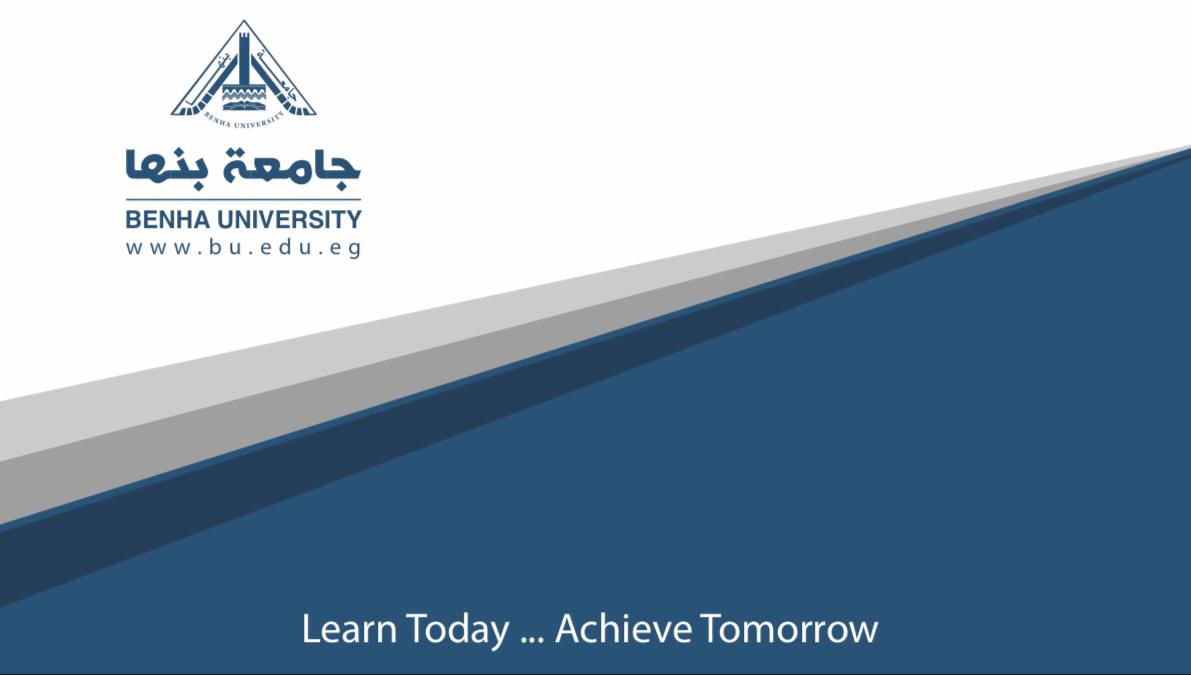 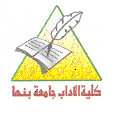 المصدر  
ا.د/ صابر امين دسوقى
د/ اسلام سلامه
كلية الاداب جامعة -بنها
د اسلام سلامه محمد اعداد /
كلية الاداب 
قسم الجغرافيا
الفرقة الثالثة
المحاضرة االعاشرة
مادة النصوص الجغرافية
Chapter 3
Weathering and Erosion
1- Chemical Weathering
What is Chemical Weathering?
The process by which chemical reactions alter the chemical makeup of rocks and minerals. 
Chemical weathering pertains to the changes in rock structure under the action or influence of chemical reactions
There are hundreds of natural chemical processes and reactions within the rocks the change the composition and the structure of the rocks over time. Temperature and, especially, moisture are critical for chemical weathering. 
         Chemical weathering, therefore, occurs more quickly in hot, humid climatic regions.
When rain falls, the water is slightly acidic because carbon dioxide from the air dissolves in it.
       The rock may become weathered because of the minerals present in it that may react with the rainwater to form new minerals (clays) and soluble salts.
Chemical weathering changes the composition of rocks, often transforming them when water interacts with minerals to create various chemical reactions.      
        Chemical weathering is a gradual and ongoing process as the mineralogy of the rock adjusts to      the near surface environment. ”
Chemical weathering happens because           the processes are gradual and ongoing, therefore changing the mineralogy of the rocks over time that makes them to wear away, dissolve, or disintegrate.
          The rock’s chemical transformations are highly influenced by the interaction of water and oxygen through processes such as hydrolysis and oxidation.
Questions
I wish you happy times